Data Structures
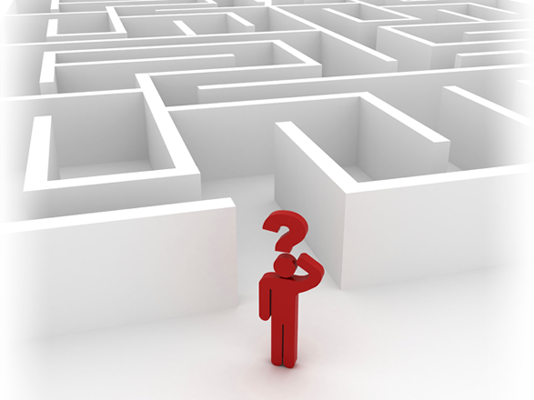 Performance Guarantees (Open Addressing)
Design and Analysis of Algorithms I
Open Addressing
Heuristic Analysis
Heuristic Analysis
Linear Probing
The Allure of Algorithms
“I first formulated the following derivation in 1962…  Ever since that day, the analysis of algorithms has in fact been one of the major themes in my life.”
	-D. E. Knuth, The Art of Computer 	Programming, Volume 3.  (3rd ed., P. 536)